«Цвет – основа живописи. Акварель и ее выразительные возможности»
презентация
Акварель(фр.aquarelle от лат.aqua – вода) – краски, разводимые водой.
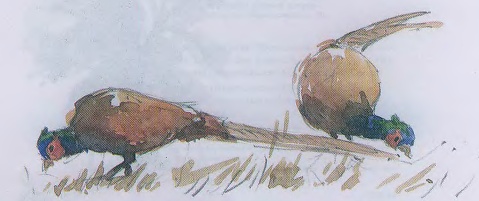 Базовая исходная                  палитра
Базовые цвета при добавлении воды
Составление цвета
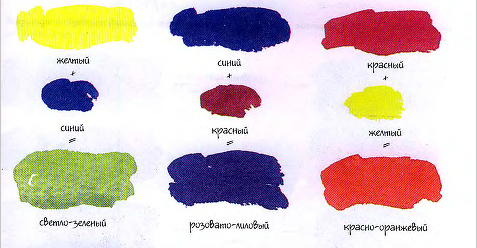 Упражнения
Равномерный слой
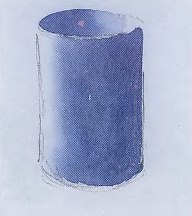 Тоновая градация
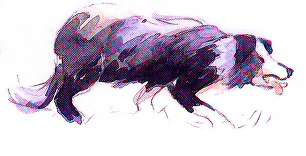 Цветовая градация
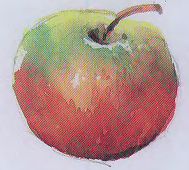 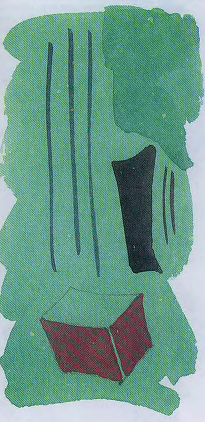 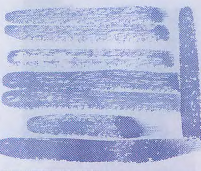 Иллюстративный пример
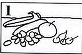 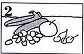 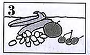 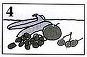 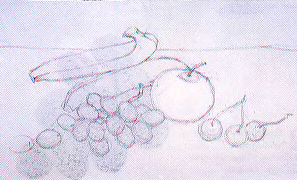 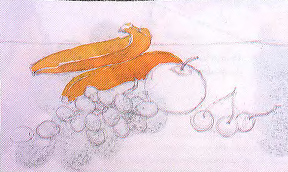 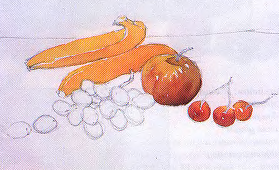 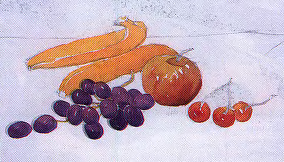 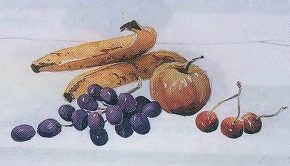 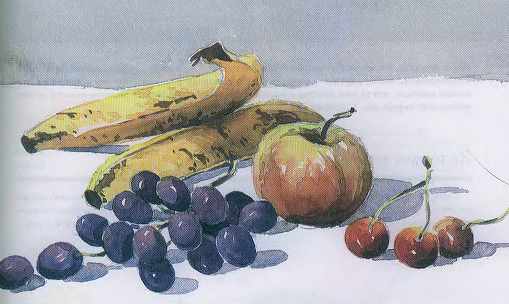 Успехов в творчестве